American Government Honors
Chapter 13 The Judiciary
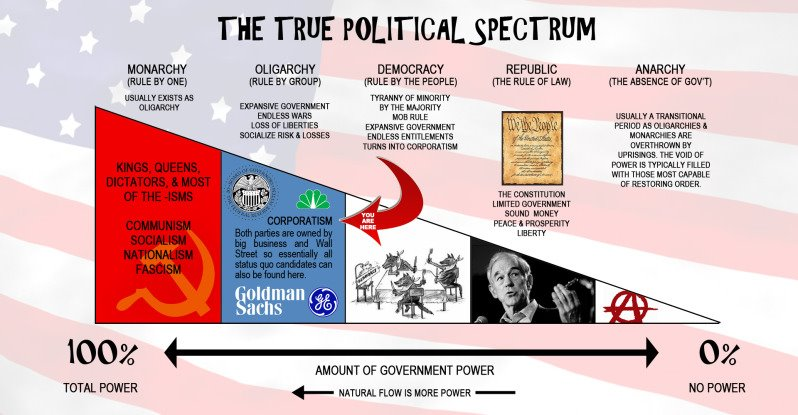 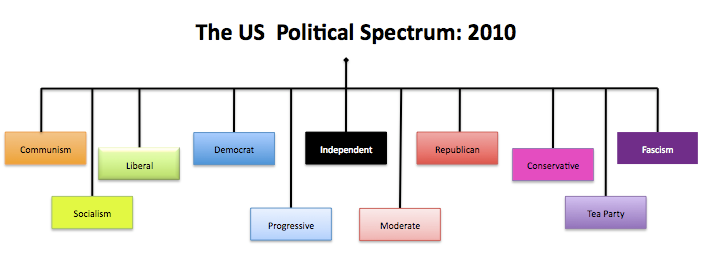 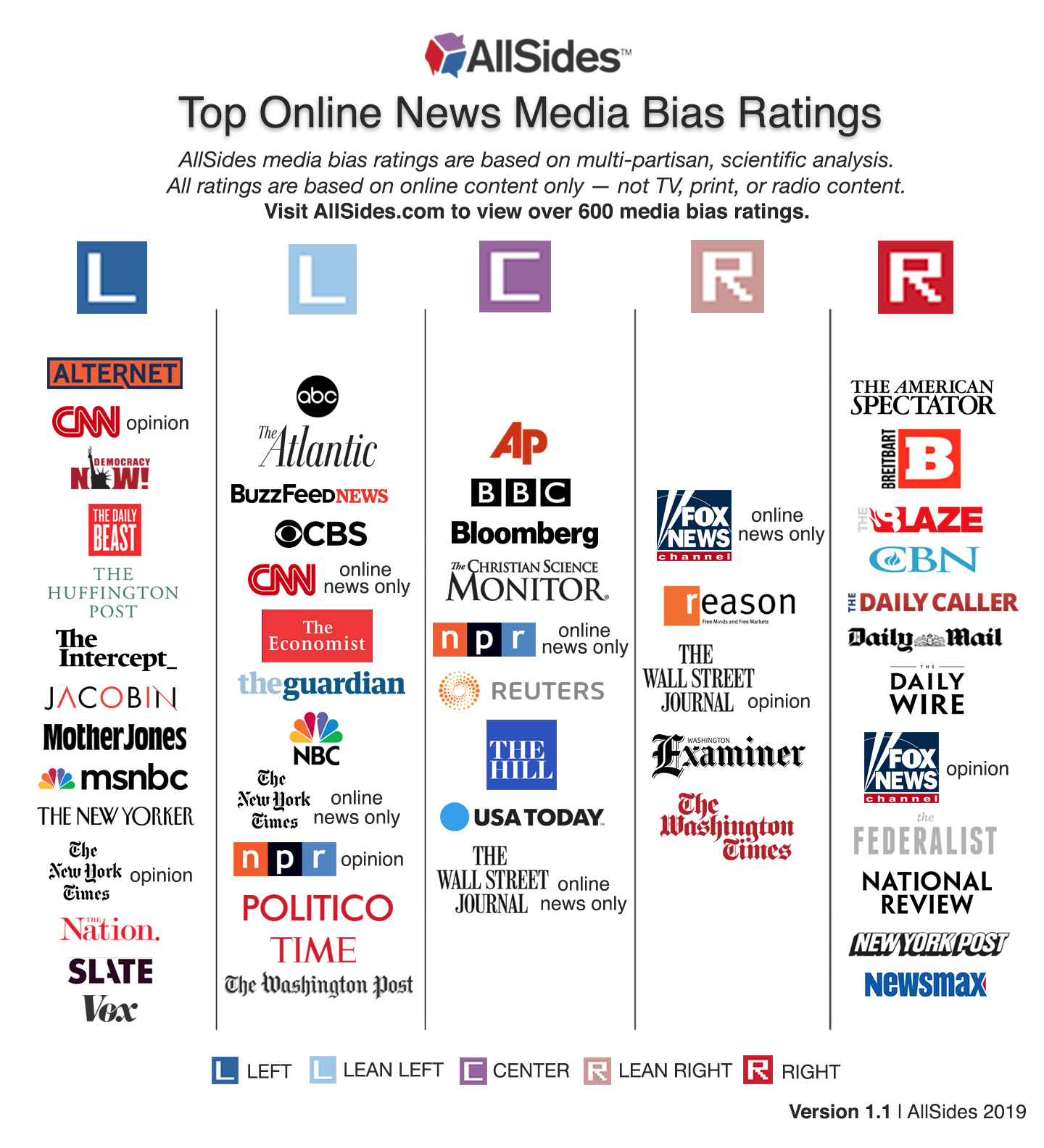 Law- set of rules and standards by which a society governs itself. 
 If a democratic societies: law resolves conflicts among individuals and protects individuals from government power.  
Defines criminal acts and determines punishments. 
Early systems of law- Code of Hammurabi-282 rules.  10 Commandments, Roman law, English Common Law-law made by judges as they decide cases.
The judicial branch provides interpretation when laws are unclear. (no vehicles in the park) Judicial review
Court system helps people resolve conflicts without resorting to violence.

Rule of Law- no individual, group, organization or governmental entity is above the law.  Everyone must obey the law and be held accountable if they violate it.

Laws must be clear and known by all……. Ignorance no excuse.

Laws must be equally, fairly and consistently enforced.
J. Branch checks and balances-judicial review-ability of court to say laws, actions, of state or national government are invalid because they conflict with the Constitution.

Courts may only decide issues that are brought to them in the form of cases.

Judicial Independence
Courts must act impartially and make fair decisions without outside influence.  One reason we appoint many judges for life terms.  They cannot be influenced to vote one way or another.  Some states elect, some appoint judges and have them face voters to keep their job.
13.1 end
Criminal courts- determines whether someone has committed a crime or has caused some sort of damage to someone else’s reputation, property, body.   Robbery, DUI, burglary, assault, etc.

Civil courts- hear cases between individuals or groups that think the other should pay for causing harm or behaving in wrong doing.  Damage my barn, fence etc.

In both types, judges or juries determine the facts of the case and apply the law to determine the outcome of the case.
Jurisdiction-who has the right to hear the case.

Original jurisdiction- generally it is trial courts who have the first crack at criminal cases and civil disputes.
  Before a case gets to court someone must be formally accused of a crime or of causing damage (physical, financial, psychological) etc to another in violation of the law.  Ie. No harm no foul.  No case if no violation of law or no harm.
Florida Civil Courts:
Small claims-matters under $5,000.00
County Court- under $15,000.00
Circuit Court-over 15k
The Florida court system is comprised of the Supreme Court, five district courts of appeal, 20 circuit courts and 67 county courts. Each layer of the Florida judicial system has a distinct role in providing justice to all Floridians.
Adversarial vs. Inquisitional systems

We have an adversarial system- lawyers argue their case, present evidence and witnesses.  Judges and juries listen. (judges rule on what evidence may be presented)  Judges impartial.  Judges generally do not ask witness’s  questions unless to clarify. 

Inquisitional- judge plays active role in gathering and presenting evidence.  Judge questions the witnesses.
Plaintiff- person who brings the charges or allegations.  (person harmed)  If crime- government is the Plaintiff

Defendant- person accused of crime or wrongdoing.

Jury-group of citizens who are sworn to give a verdict based upon the law and evidence presented in court.
Trial Process:
Trail courts listen to testimony, consider evidence and decide facts.  Procedures must be followed.  
Civil burden of proof= preponderance of the evidence.
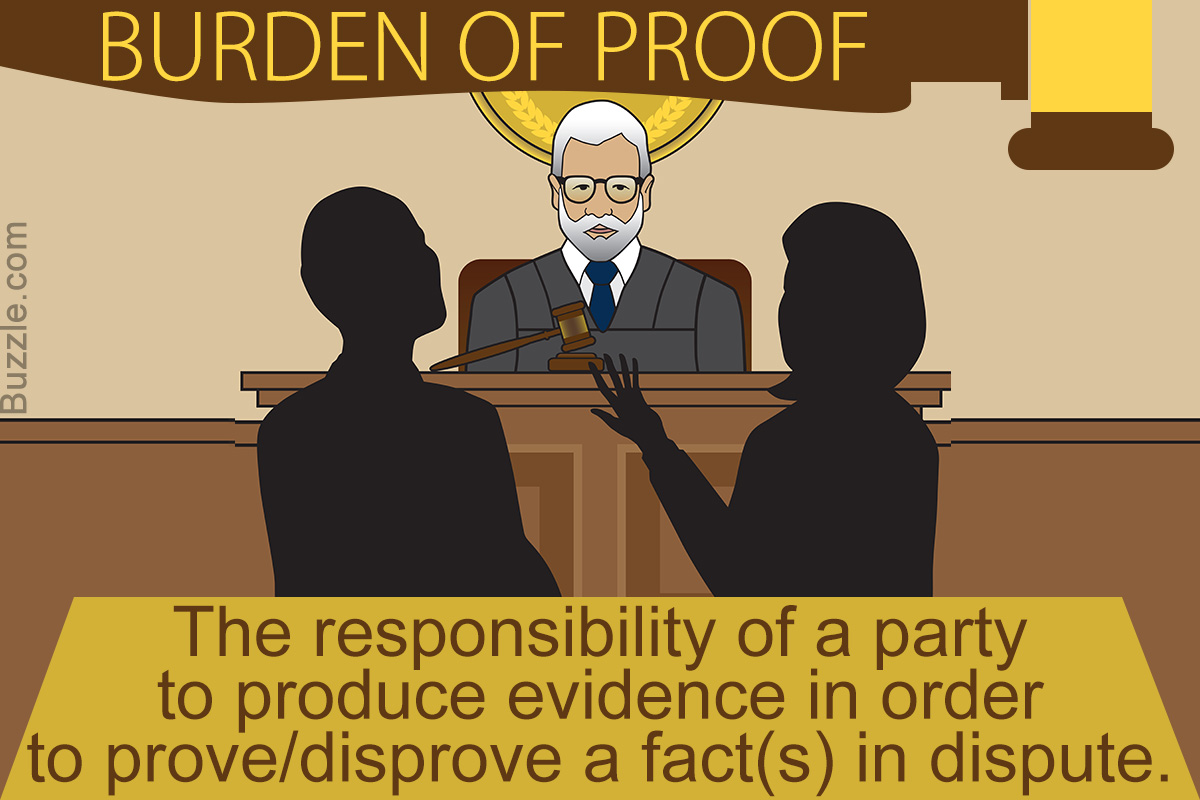 Criminal burden of proof= beyond a reasonable doubt
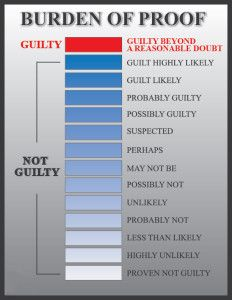 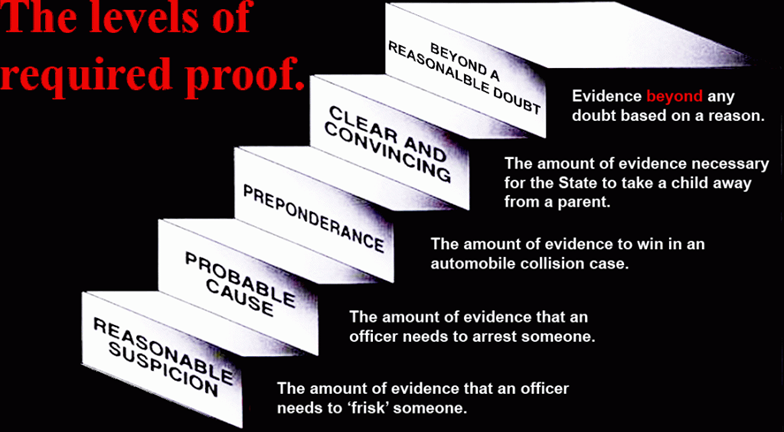 Steps in a Trial       See page 393
Opening statements by Plaintiff or Prosecutor
Opening statements by Defendant
Direct Examination by Plaintiff or Prosecutor
Cross Examination by Defense
Motions
Direct Examination by Defense
Cross Examination by Prosecutor
Closing Statement by Prosecutor or Plaintiff
Closing Statement by Defense
Rebuttal Arguments (P) 
Jury Instructions
 Verdict
Public defenders- attorneys who work for the state and defend people who cannot afford an attorney.

Plea bargain- settling case without a trial-defendant makes a deal with prosecutor.    In a civil case this would be called a settlement.
Grand jury-group who determines if prosecutor has enough evidence to proceed to trial 16-23 people.  If they find that the government does have the evidence they issue an indictment-formal charge of criminal action.

6th Amendment- right to a jury trial in a criminal case.

7th Amendment- right to a jury trial in a civil case.

Defendant decides in a criminal case if he wants judge or jury.
Jury service- if you have the right to a jury trial, you have the responsibility to be a juror.
Appeals- 
Errors of law-judge makes a mistake about the applicable law.
Procedural Due Process-fair trial, if a constitutional guarantee is violated then the case can be appealed.  4th, 5th , 6th, 8th Amendments
Majority opinion- signed by at least 5 of the justices, this is the actual ruling.  Includes reasons why the court ruled the way it did.

Concurring opinion- agree with the overall conclusion of the case but disagree as to why.

Dissenting opinion- justices who disagree with the outcome of the court and why.
Precedent-previous court rulings on a particular matter.  If you rely on precedent= “stare decisis”  this may limit a judge from changing a law.  Other judges ignore precedent.
End of 13
Morse v. Fredrick  read 401
American Court System- judicial independence from political punishment protects the rule of law.   Huh?  
Rule of law- no person is above the law and all persons are entitled to equal justice under the law.
Courts:
Settle disputes
Determine if a law has been broken
Decide what penalty to apply
Determine how to provide relief to harmed
Determine meaning of law or Constitution
Dual Court System-Each state has a court system and there is also a national court system. 
Jurisdiction-the authority to hear and decide a case.
States-hear state law issues.
Federal- hear federal law issues or those involving the Constitution.
Exclusive jurisdiction-sole right to hear a case.  (subject matter or parties involved)
Concurrent jurisdiction-both federal and state.  Ie) parties from different states and damages in excess of $75,000.  Plaintiff (person making complaint) may file in federal or state court.

Whoever hears case the first time is the court of original jurisdiction.  If appealed goes to appellate jurisdiction.
The Supreme Court- highest court in land, hears mostly appeals, hears cases in which a state is a party.  9 justices.  Receives many petitions to hear cases but generally only chooses about 100 per year.  Appointed for LIFE !!!

Article I Courts- created by Congress to hear certain types of cases.
Checks and Balances-it checks and is checked by both the legislative and executive branches.

Judicial Review-Marbury v. Madison-SC has the power to rule on the constitutionality of laws and executive action.

Checks on Judiciary-appointment process-legislative and executive involved-this is a check on judiciary.
Congress can also impeach and remove judges.  Very difficult.  Amendment another way to check judiciary.  Change law.                End 8.1
Federal District Courts- have original jurisdiction for most federal cases (300,000 cases per year heard in 94 fed district courts.
The Constitution states that specific types of cases to federal courts (residents from different states), civil rights violations, federal laws, bankruptcy
Grand jury- in serious cases, these people get together to determine if there is sufficient evidence to file criminal charges.
Federal Court of Appeals-13, 12 are in regional circuits.  DC is also one. 
Has nationwide jurisdiction to hear certain cases.
Most appeals come from the circuits district court and federal agencies.  Criminals found guilty can also appeal.  (low % of success)
Appellant-person who files appeal.
Usually you have to show:
Original ruling was based on some legal mistake.
National Security Courts- Foreign Intelligence Surveillance Court- can government conduct spy operations on American soil-”is target an agent of a foreign power.”  11 district court judges appointed by US SC chief justice. 7 yr term
Alien Terrorist Removal Court-US attorney requests individual suspected of being a terrorist to be removed from the country.
Dred Scott v. Sandford (1857)-Scott a slave was moved with his owner to a state where there was no slavery, he therefor claimed he should be free.  Court disagreed.  Court stated that Africans were never meant to be citizens, and that Congress should not outlaw slavery in any area.
13th-outlawed slavery
14th-citizenship and equal protection to slaves
15th- voting rights to former male slaves (blacks)
Narrow interpretation.

Why I am a republican….
https://www.youtube.com/watch?v=n_YQ8560E1w
Plessy v. Ferguson- separation of the races in public transportation and other places did not imply inequality.  (separate but = is ok) ie. As long as there is a black school where there is a white one its ok.
BUT-
Brown v. Board of Education Topeka, Kansas-1954- public schools must be segregated!   (Separate but equal is NOT ok)
Gideon v. Wainwright-(1963) the right to an attorney.

Miranda v. Arizona- the right to have your rights read to you when taken into custody by the police.

Tinker v. Ohio- schools cannot prevent students from protesting the Vietnam War.

Bush v. Gore- determined that Bust was winner of 2000 presidential election 
https://www.youtube.com/watch?v=HTVvZ1Sdkaw            supreme court cases video
Choosing Supreme court- life terms
Background in law
Most have served as federal judges.
Generally presidents political party
Share presidents judicial philosophy.

Confirmation hearing- start in Senate Judiciary Committee.  Nominees will be intensely interviewed by senators regarding background and record.  Committee votes when review complete.  Generally this vote mirrors full senate vote.
Supreme Court
Selecting cases-SC has original jurisdiction in cases involving foreign ambassadors or the US gov’t, disputes between states, disputes between a state and citizens of another state or country.
Most cases the SC hears come from a federal court of appeals.
Party appealing asks the SC to issue a 
Writ of certiorari- order seeking review of lower court case.  If court grants, it will hear case.  If no, the lower court ruling stands.
4 justices have to vote in favor of hearing a case on appeal before it is placed on the docket. (list of cases to be heard)
First thing SC court does when takes case is to read the briefs- written arguments that the parties from each side submit.
Amicus brief- friend of the court briefs- outside party.  

30 minute oral arguments by each side.  Justices may ask questions during this time. 

Justices meet to discuss case, led by chief justice.  Court issues written opinion.